Реализация дополнительных общеобразовательных программ в сетевой форме (в рамках проектировочной сессии «Обновление содержания и технологий дополнительного образования детей»)
Грекова М.А.,старший методист РМЦ ДОД Ярославской области
Реализация дополнительных общеобразовательных программ в сетевой форме
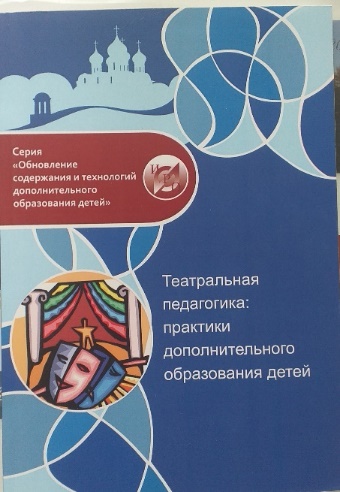 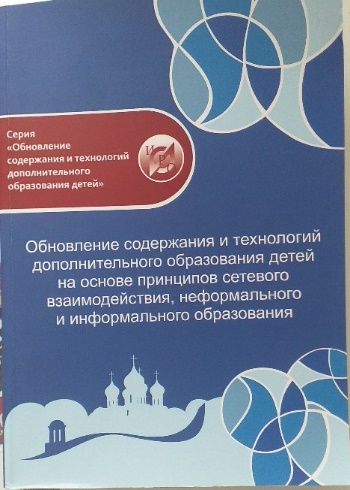 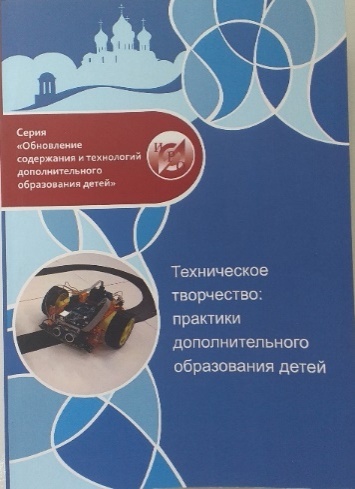 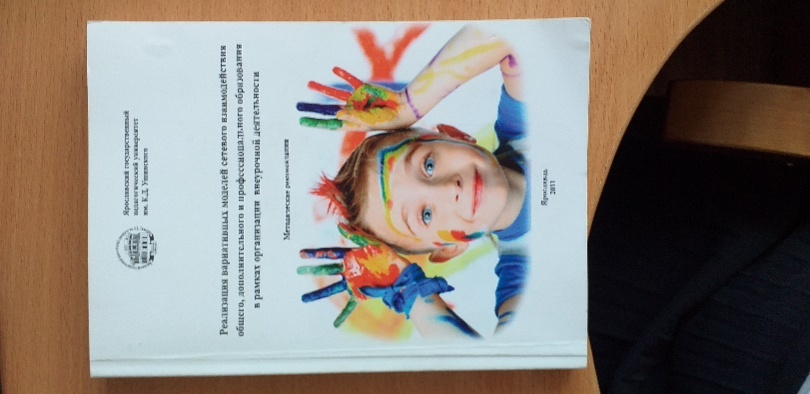 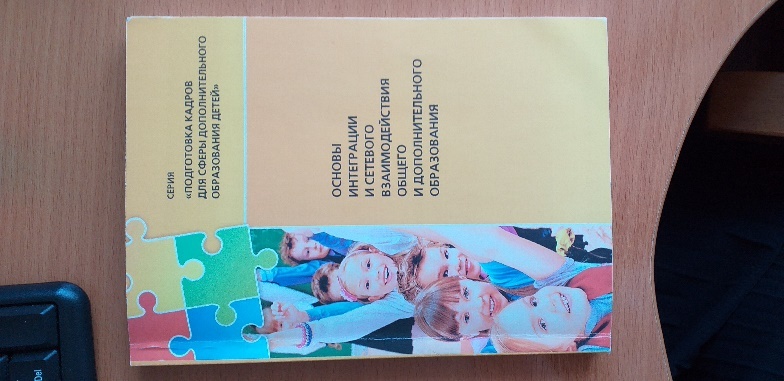 Данные портала ПФДО (март, 2021)
64 программы, реализуемые в сетевой форме с применением дистанционных образовательных технологий
28 программ, реализуемых в сетевой форме (6 программ г. Ярославль, 5 программ Гаврилов-Ямский МР, 17 программ Тутаевский МР)
Актуально
Почему для организации дополнительного образования актуальна сетевая форма?
Сетевая форма – механизм, а несамоцель
Реализация задач, которые ранее были не под силу отдельной образовательной организации
Обеспечение доступности программ, обновления содержания
Обеспечение непрерывности образования с
использованием ресурсов разных организаций
Привлечение реального сектора экономики
Возможность использования новых форм работы и форматов взаимодействия
Возможность зачета результатов освоения
Программ
Целевая модель
Приказ Минпросвещения России от 03.09.2019 N 467 "Об утверждении Целевой
модели развития региональных систем дополнительного образования детей"
Целевая модель развития региональных систем ДОД
Задачи:

Развитие сетевой формы реализации образовательных программ с возможностью зачета освоения детьми ДОП при обучении по основным образовательным программам и формирование индивидуальных учебных планов обучающихся

Участие в реализации ДОП организаций реального сектора экономики
Целевая модель развития региональных систем ДОД
Принципы обновления ДОП:

обеспечение эффективного использования времени обучающихся, приобретение ими новых навыков и компетенций за оптимальное время, включая обеспечение возможности для зачета организацией, осуществляющей образовательную деятельность по основным общеобразовательным программам, результатов освоения дополнительных образовательных программ
конвергентный подход в разработке дополнительных общеобразовательных программ, реализация междисциплинарных программ, включающих в себя элементы нескольких направленностей
Целевая модель развития региональных систем ДОД
Межведомственный совет:
Определение приоритетных направлений ДОП
Координация реализации ДОП в сетевой форме
Выработка предложений по совместному использованию инфраструктуры в целях реализации ДОП
Целевая модель развития региональных систем ДОД
Организации, осуществляющие образовательную деятельность:

Участие в реализации ДОП в сетевой форме
Этапы разработки и реализации ДОП в сетевой форме
Планирование
Определение замысла создания ДОП в сетевой форме
Поиск партнеров
Разработка ДОП
Заключение договора о сетевой форме реализации ДОП
Распределение ресурсов
Реализация ДОП в сетевой форме
Подведение итогов реализации ДОП
Методические рекомендации
МР для субъектов РФ по вопросам реализации основных и дополнительных общеобразовательных программ в сетевой форме (2019 г.)

Методические рекомендации
по организации образовательной деятельности с использованием сетевых форм реализации образовательных программ (2015 г.)
…
Актуальные документы
Федеральный закон РФ 273-ФЗ «Об образовании в Российской Федерации» от 29 декабря 2012  
(статья 13, часть 1, статья 15, статья 91) 
Порядок организации и осуществления образовательной деятельности по дополнительным общеобразовательным программам (Приказ Министерства просвещения РФ от 09 ноября 2018 №196)
ФП «Успех каждого ребенка»
Целевая модель развития региональных систем ДОД (Приказ Министерства просвещения РФ от 3 сентября 2019 №467)
Порядок организации и осуществления образовательной деятельности при сетевой форме реализации образовательных программ (Приказ Министерства науки и высшего образования РФ и Министерства просвещения РФ от 5 августа 2020 №882/391)
Порядок зачета организацией, осуществляющей образовательную деятельность, результатов освоения обучающимися учебных предметов, курсов, дисциплин (модулей), практики, дополнительных образовательных программ в других организациях, осуществляющих образовательную деятельность
Сетевая форма
Сетевое взаимодействие
Порядок организации и осуществления образовательной деятельности при сетевой форме реализации образовательных программ (Приказ Министерства науки и высшего образования РФ и Министерства просвещения РФ от 5 августа 2020 №882/391)
Сетевая форма реализации образовательных программ 
обеспечивает возможность освоения обучающимися образовательной программы и (или) отдельных учебных предметов, курсов, дисциплин (модулей), практики, иных компонентов, предусмотренных образовательными программами (в том числе различных вида, уровня и (или) направленности), с использованием ресурсов нескольких организаций, осуществляющих образовательную деятельность, включая иностранные, а также, при необходимости, с использованием ресурсов иных организаций
Статья 15 273-ФЗСетевая форма реализации образовательныхпрограмм
В реализации образовательных программ и (или) отдельных учебных предметов, курсов, дисциплин (модулей), практики, иных компонентов, предусмотренных образовательными программами (в том числе различных вида, уровня и (или) направленности), с использованием сетевой формы реализации образовательных программ наряду с организациями, осуществляющими образовательную деятельность, также могут участвовать:
научные организации
медицинские организации
организации культуры
физкультурно-спортивные и
иные организации, обладающие ресурсами, необходимыми для осуществления образовательной деятельности по соответствующей образовательной программе
Локальные нормативные акты
Порядок организации и осуществления образовательной деятельности при реализации ДОП в сетевой форме
Порядок организации и осуществления текущего контроля и промежуточной аттестации
Порядок зачета результатов обучающихся
Этапы разработки и реализации ДОП в сетевой форме
Планирование
Определение замысла создания ДОП в сетевой форме
Поиск партнеров
Разработка ДОП
Заключение договора о сетевой форме реализации ДОП
Распределение ресурсов
Реализация ДОП в сетевой форме
Подведение итогов реализации ДОП
Организации, осуществляющие образовательную деятельность:
Участие в реализации ДОП в сетевой форме
Этапы разработки и реализации ДОП в сетевой форме
Планирование
Определение замысла создания ДОП в сетевой форме
Поиск партнеров
Разработка ДОП
Заключение договора о сетевой форме реализации ДОП
Распределение ресурсов
Реализация ДОП в сетевой форме
Подведение итогов реализации ДОП
Поиск партнеров (для чего?)
Для расширения МТБ
Для привлечения кадров
Для расширения содержания
Для продвижения ДОП
Для организации зачета результатов обучающегося
Базовая организация - организация, осуществляющая образовательную деятельность, в которую обучающийся принят на обучение и которая несет ответственность за реализацию сетевой образовательной программы, осуществляет контроль за участием организаций-участников в реализации сетевой образовательной программы 
Организация-участник - организация, осуществляющая образовательную деятельность и реализующая часть сетевой образовательной программы (образовательная организация-участник) 
/
и (или) организация (научная организация, медицинская организация, организация культуры, физкультурно-спортивная или иная организация), обладающая ресурсами для осуществления образовательной деятельности по сетевой образовательной программе (организация, обладающая ресурсами)
Стороны договора о сетевой форме
Роли организации
Базовая организация
Образовательная организация-участник
Организация, обладающая ресурсами
Поиск партнеров
Для расширения МТБ
Для привлечения кадров
Для расширения содержания
Для продвижения ДОП
Для организации зачета результатов обучающегося
Этапы разработки и реализации ДОП в сетевой форме
Планирование
Определение замысла создания ДОП в сетевой форме
Поиск партнеров
Разработка ДОП
Заключение договора о сетевой форме реализации ДОП
Распределение ресурсов
Реализация ДОП в сетевой форме
Подведение итогов реализации ДОП
Обратите внимание!!!
К образовательным программам (ДООП), реализуемым при сетевой форме, применяются все нормативно-правовые требования, в части касающейся требований к организации образовательной деятельности и реализации ДООП в соответствии с лицензией по подвиду «Дополнительное образование детей и взрослых»
Федеральный закон РФ 273-ФЗ «Об образовании в Российской Федерации» от 29 декабря 2012 
(п.9 ст.2)
Образовательная программа - комплекс основных характеристик образования (объем, содержание, планируемые результаты) и организационно-педагогических условий, который представлен в виде учебного плана, календарного учебного графика, рабочих программ учебных предметов, курсов, дисциплин (модулей), иных компонентов, оценочных и методических материалов, а также в предусмотренных настоящим Федеральным законом случаях в виде рабочей программы воспитания, календарного плана воспитательной работы, форм аттестации
Приказ департамента образования ЯО от 27.12.2019 №47-нп «О внесении изменения в приказ ДО ЯО от 07.08.2018 №19-нп «Об утверждении Правил персонифицированного финансирования дополнительного образования детей в Ярославской области»
Разработка/модернизация ДОП
Использование сетевой формы предусматривается образовательной программой, на которую осуществляется прием на обучение обучающихся, либо осуществляется переход к использованию сетевой формы в период реализации образовательной программы с внесением изменений в образовательную программу в порядке, установленном локальными нормативными актами базовой организации
Утверждение ДОП
Сетевая образовательная программа в соответствии с договором о сетевой форме утверждается базовой организацией самостоятельно либо совместно с образовательной организацией-участником (образовательными организациями-участниками).В случае, когда сетевая образовательная программа утверждается базовой организацией самостоятельно, образовательная организация-участник разрабатывает, утверждает и направляет базовой организации для включения в сетевую образовательную программу рабочие программы реализуемых ею частей, а также необходимые оценочные и методические материалы.
Этапы разработки и реализации ДОП в сетевой форме
Планирование
Определение замысла создания ДОП в сетевой форме
Поиск партнеров
Разработка ДОП
Заключение договора о сетевой форме реализации ДОП
Распределение ресурсов
Реализация ДОП в сетевой форме
Подведение итогов реализации ДОП
Образовательная деятельность по ДОП, реализуемой с использованием сетевой формы, осуществляется посредством взаимодействия между организациями в соответствии с договором о сетевой форме реализации ДОП
Примерная форма договора
Договор о сетевой форме реализации ДОП
Предмет Договора
Осуществление образовательной деятельности при реализации ДОП
Финансовое обеспечение реализации ДОП (п.3.1)
Срок действия Договора
Заключительные положения
Приложения
Адреса, реквизиты и подписи Сторон
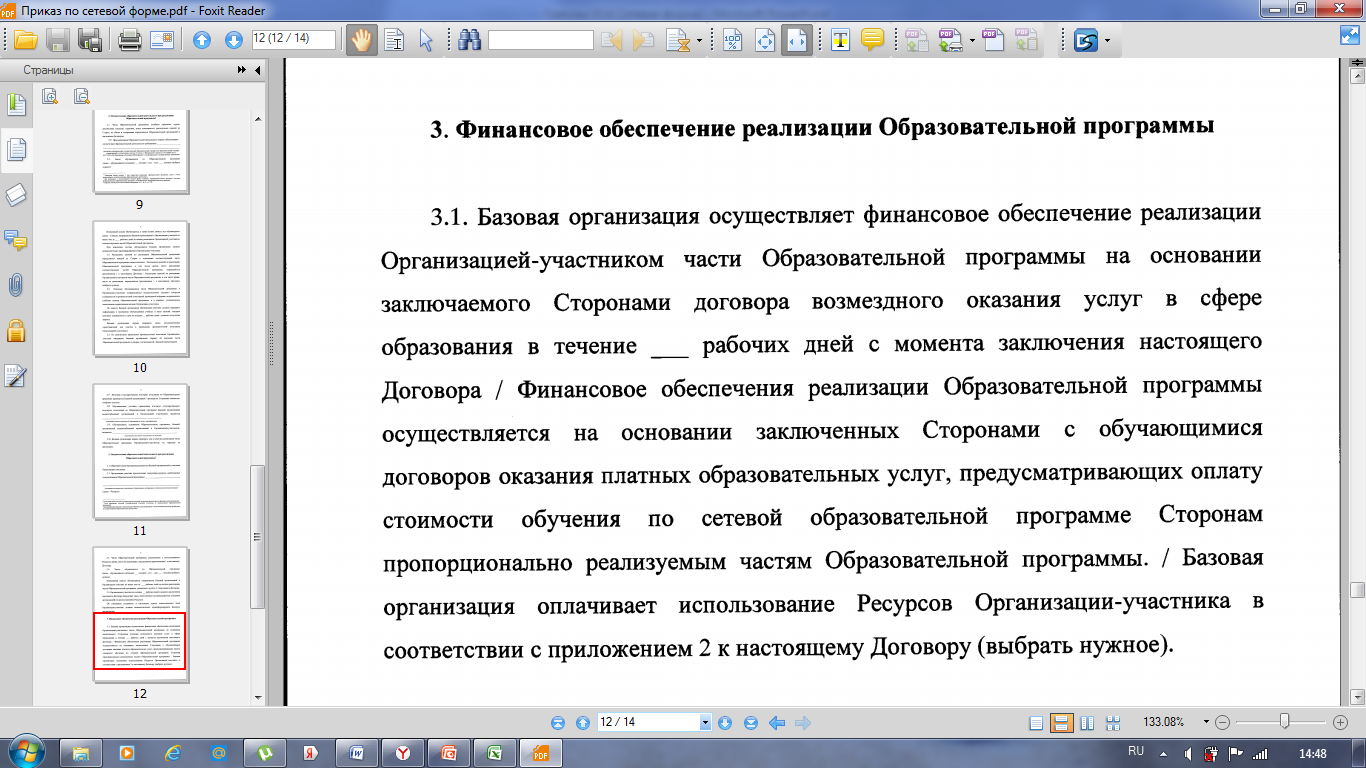 Возможно изменение договора
Изменения в ДОП
Этапы разработки и реализации ДОП в сетевой форме
Планирование
Определение замысла создания ДОП в сетевой форме
Поиск партнеров
Разработка ДОП
Заключение договора о сетевой форме реализации ДОП
Распределение ресурсов
Реализация ДОП в сетевой форме
Подведение итогов реализации ДОП
Зачисление обучающихся
При приеме на обучение по сетевой ДОП обучающийся зачисляется в базовую организацию на обучение по указанной программе
Зачисление в образовательную организацию-участника при реализации в сетевой форме осуществляется путем перевода в указанную организацию без отчисления из базовой организации в порядке, определяемом локальными нормативными актами указанной организацииЗачисление обучающихся в организацию, обладающую ресурсами, не производится
Обучающиеся по сетевой образовательной программе являются обучающимися базовой образовательной организации, а в период реализации части сетевой образовательной программы в образовательной организации-участнике  также обучающимися указанной организацииНа период реализации части сетевой образовательной программы в образовательной организации-участнике обучающиеся не отчисляются из базовой организации
Отчисление обучающихся
Из образовательной организации-участника: по завершению освоения в полном объеме части сетевой ДОП
Из базовой организации: по завершению освоения в полном объеме всей сетевой ДОП
Этапы разработки и реализации ДОП в сетевой форме
Планирование
Определение замысла создания ДОП в сетевой форме
Поиск партнеров
Разработка ДОП
Заключение договора о сетевой форме реализации ДОП
Распределение ресурсов
Реализация ДОП в сетевой форме
Подведение итогов реализации ДОП
Текущий контроль и промежуточная аттестация
Освоение части сетевой ДОП в образовательной организации-участнике сопровождается текущим контролем и промежуточной аттестацией, проводимой в формах, определенных учебным планом сетевой ДОП, и в порядке, установленном образовательной организацией-участникомРезультаты промежуточной аттестации, проводимой образовательной организацией-участником, являются результатами промежуточной аттестации по сетевой образовательной программе и не требуют зачета в базовой организации.
По завершению освоения в полном объеме части сетевой образовательной программы обучающиеся отчисляются из образовательной организации-участника в связи с завершением обучения.
Особенности структуры ДОП реализуемой в сетевой форме
Титульный лист 
Пояснительная записка
Учебный план
Обеспечение программы
Мониторинг образовательных результатов
Спасибо за внимание!

 grekova@iro.yar.ru

(4852) 23-09-65